Lesson 3  Nice to meet you
WWW.PPT818.COM
学习目标:
1.生词:my、name、is、goodbye、bye
2.熟练掌握并运用下列句子:
     1)My name is XXX.
     2)Goodbye.
     3)Bye.
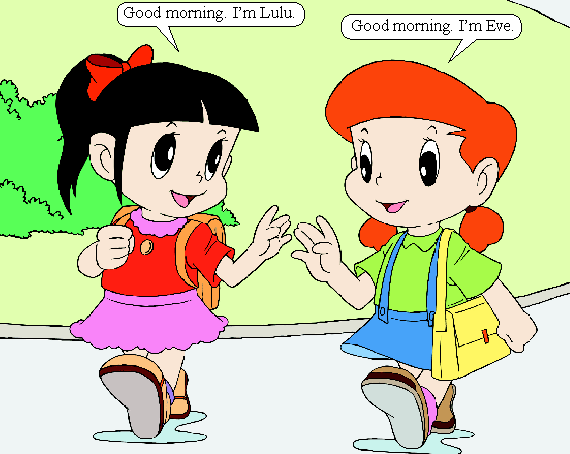 我勇敢
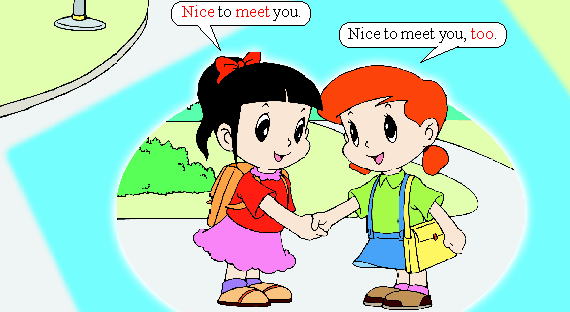 我表现!
和它们交朋友
［iz］
［mai］
［neim］
my
name
is
我的
名字
是
goodbye
bye
再见
再见
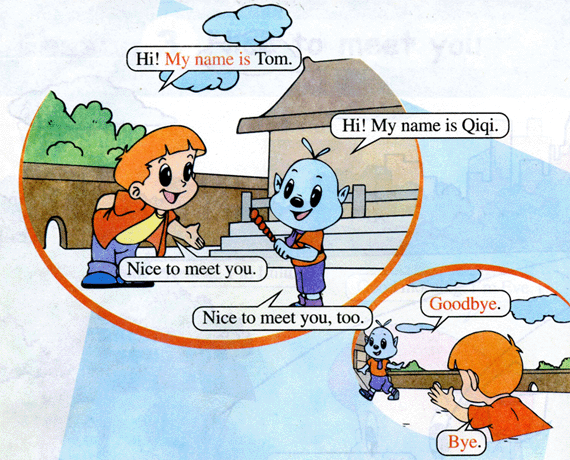 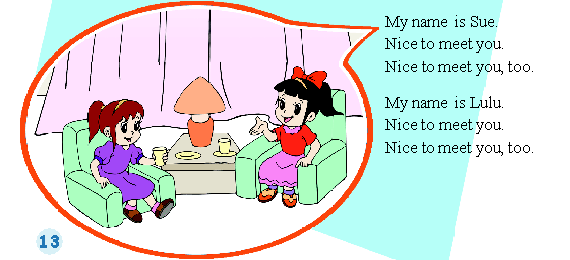 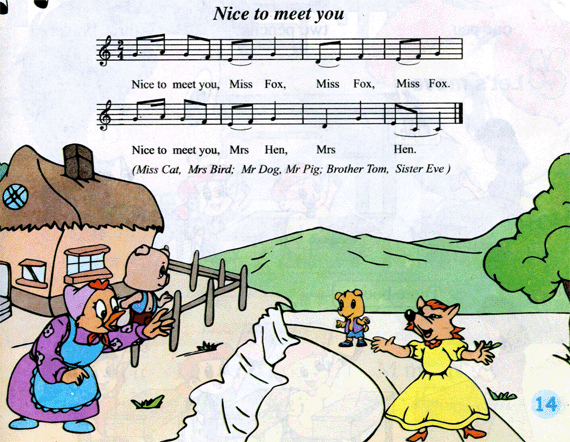 Thank you!
Goodbye!